Assistive Technology
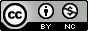